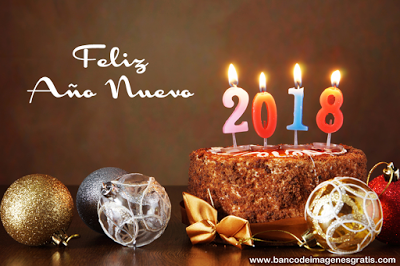 Tradiciones en el mundo
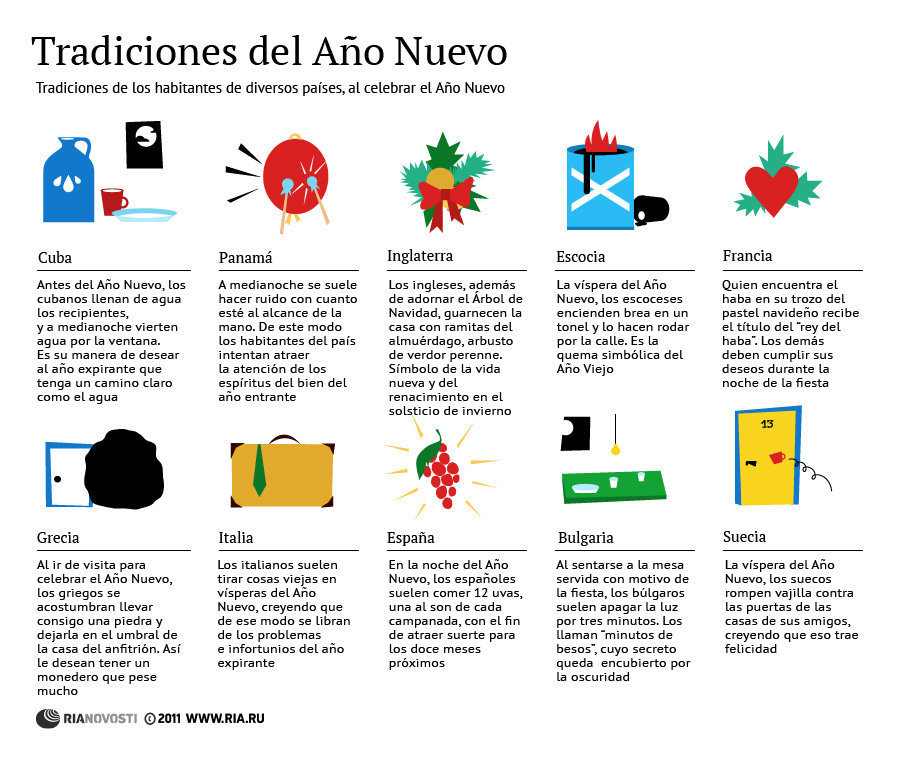 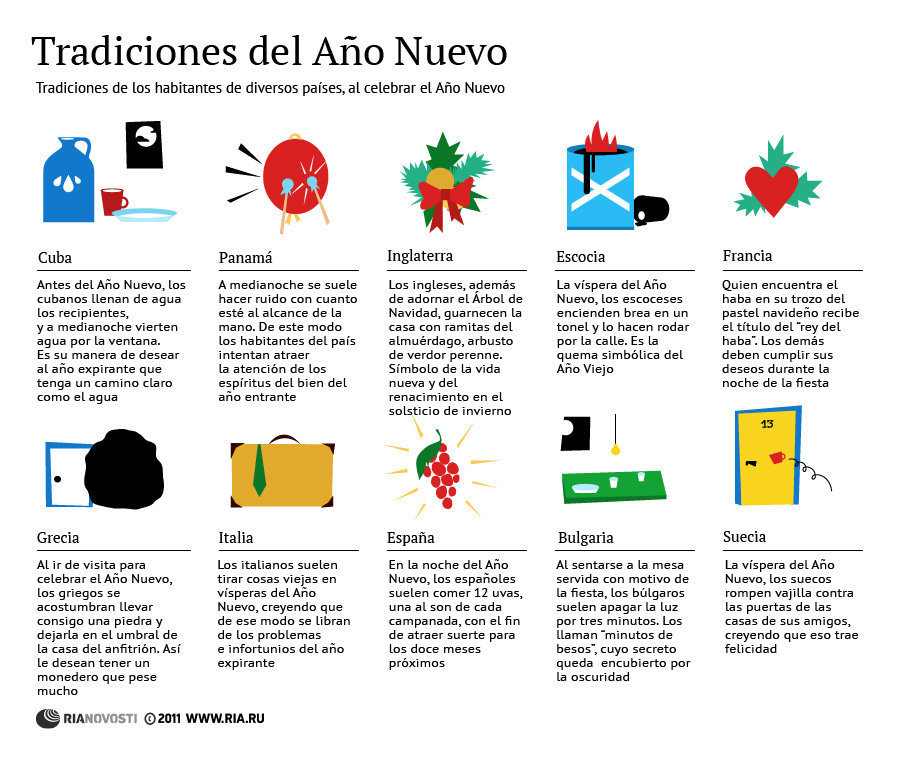 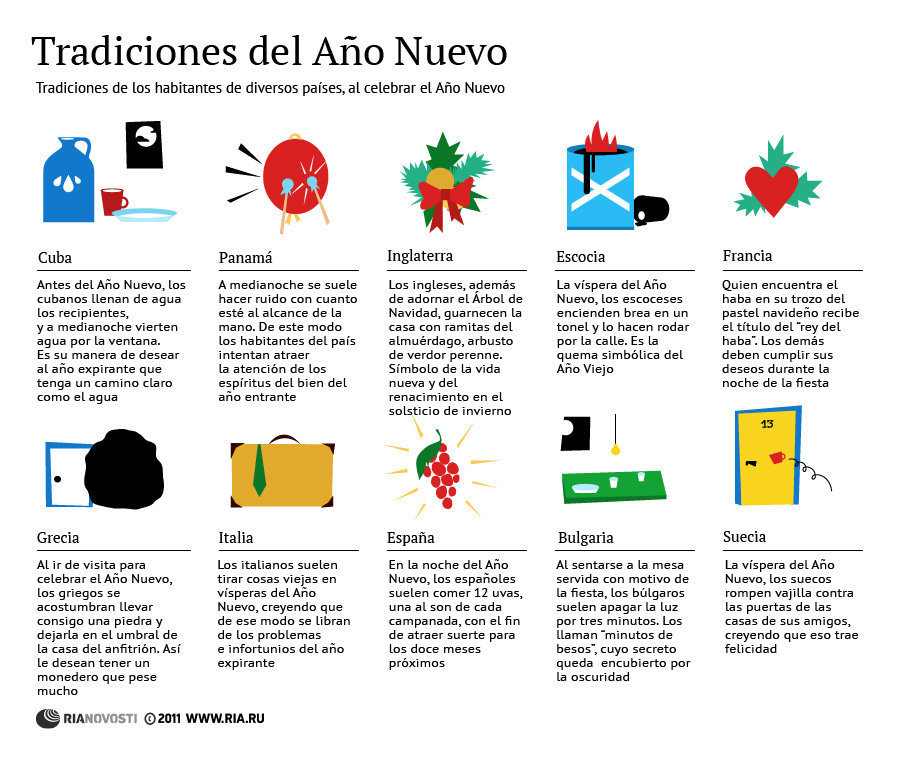 Tradiciones en el mundo
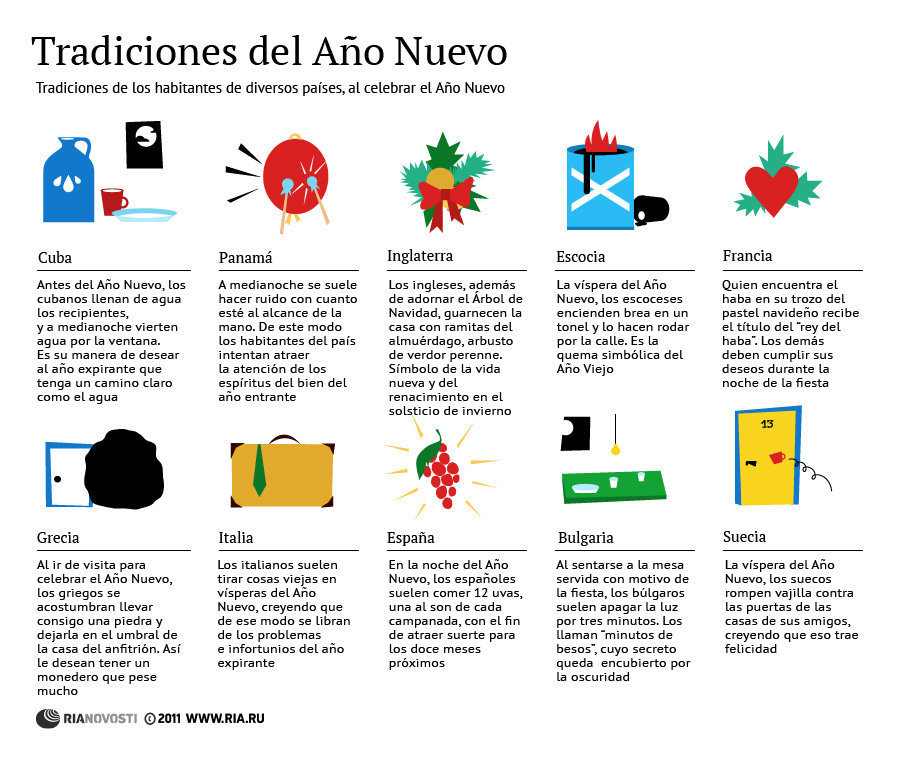 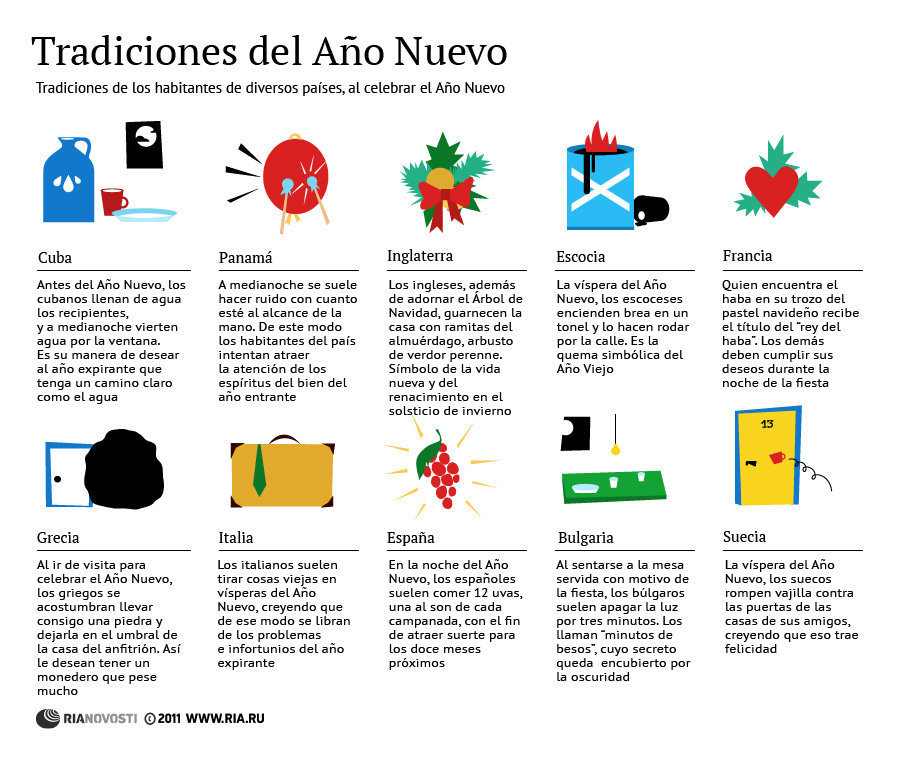 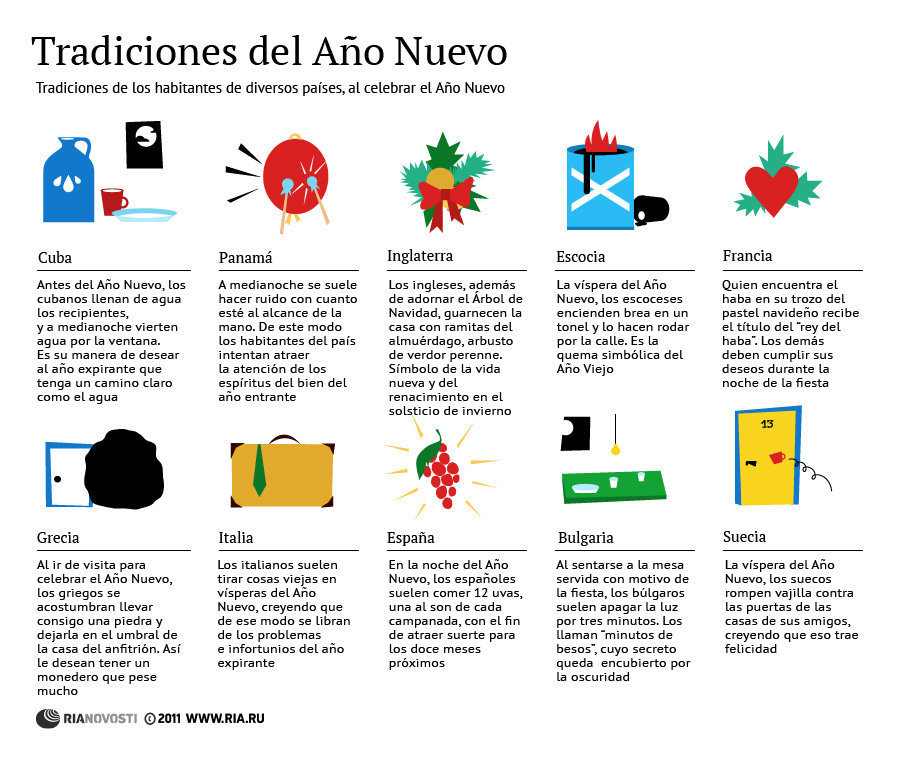 Tradiciones en el mundo
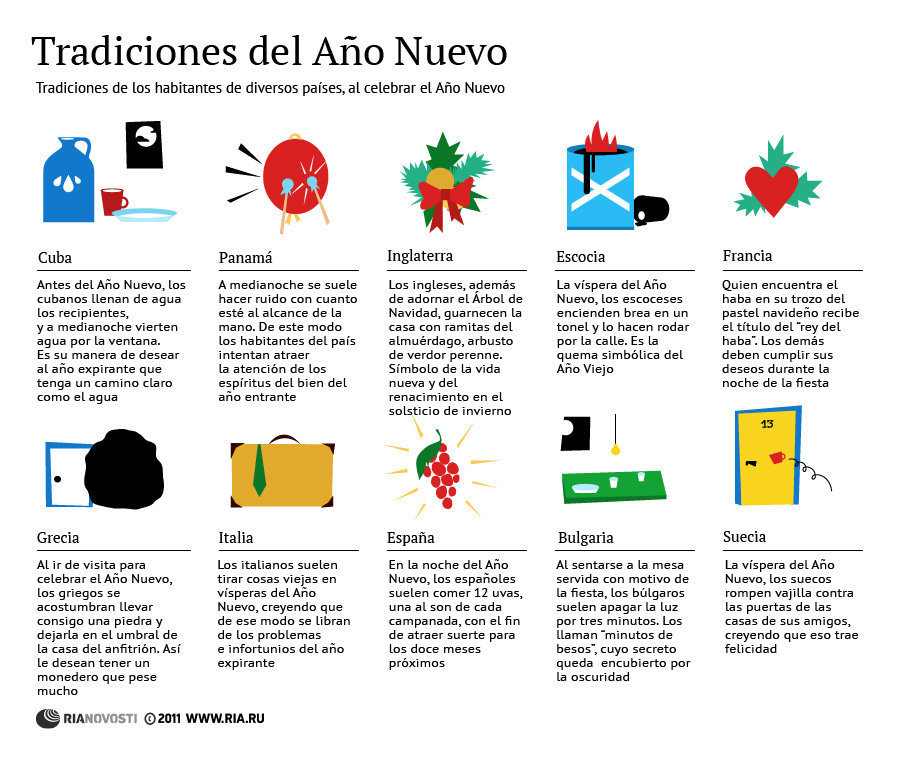 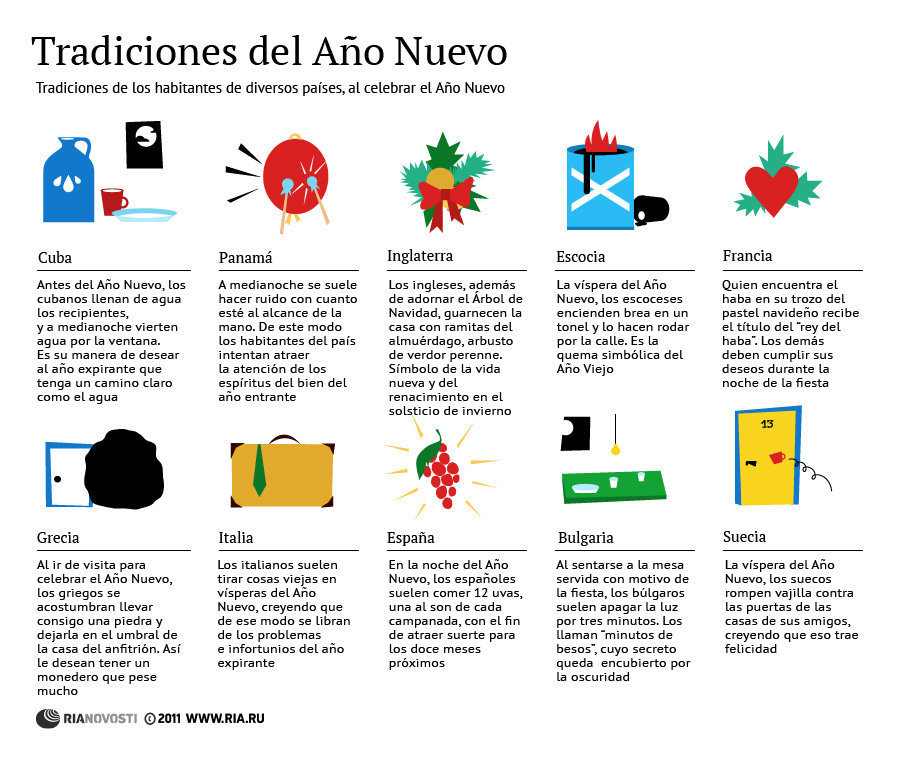 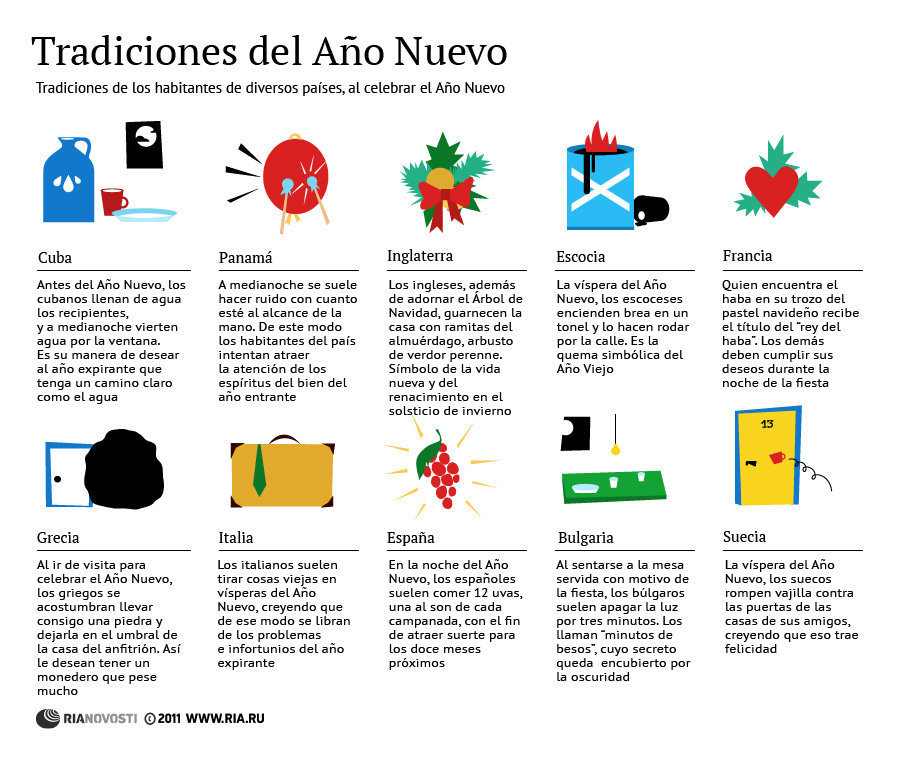 Tradiciones en el mundo
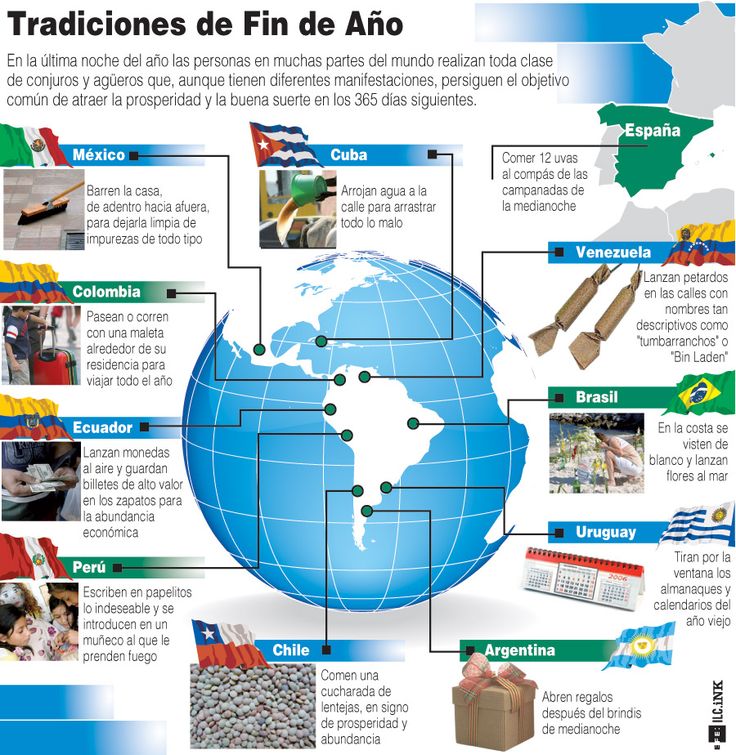 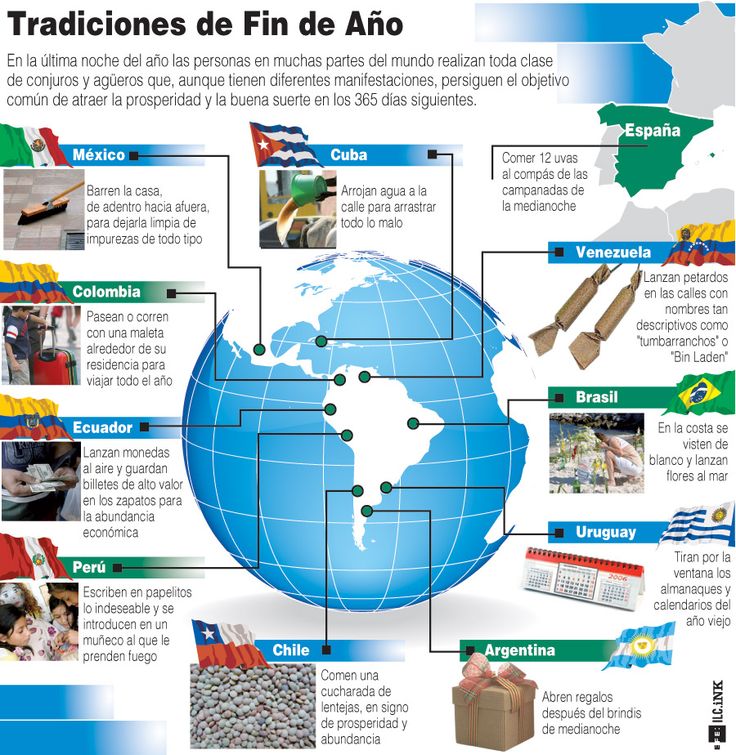 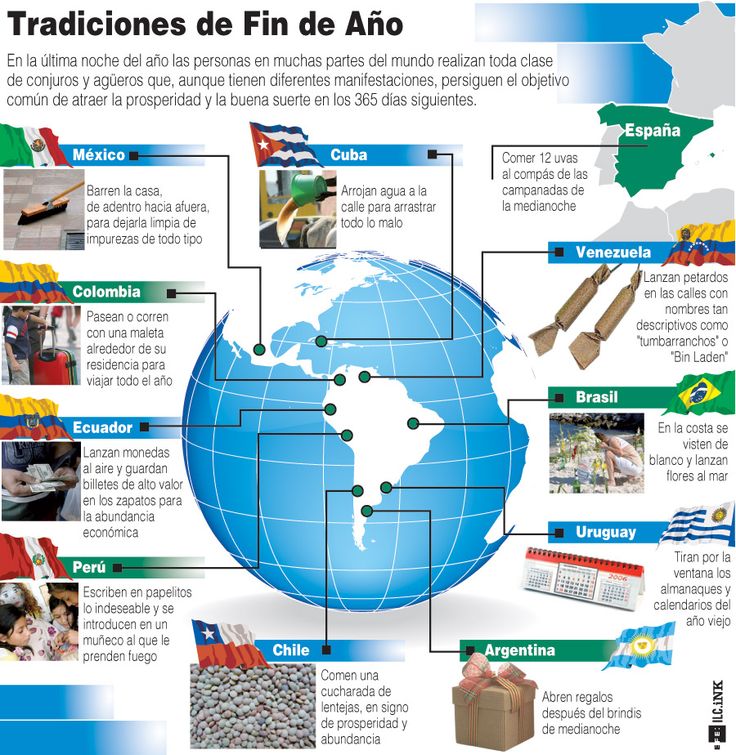 Tradiciones en el mundo
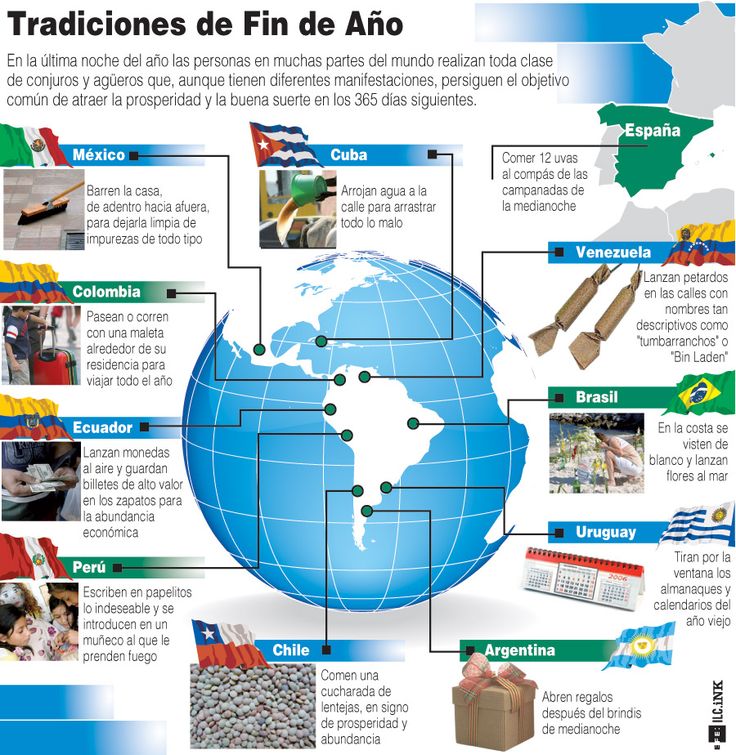 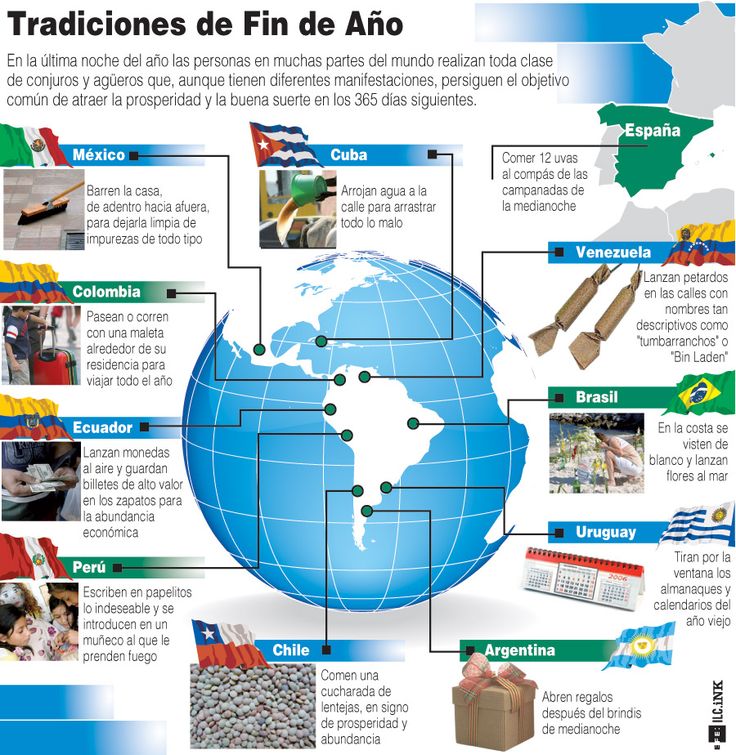 Tradiciones en el mundo
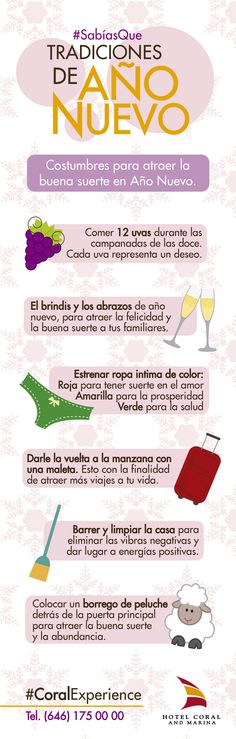 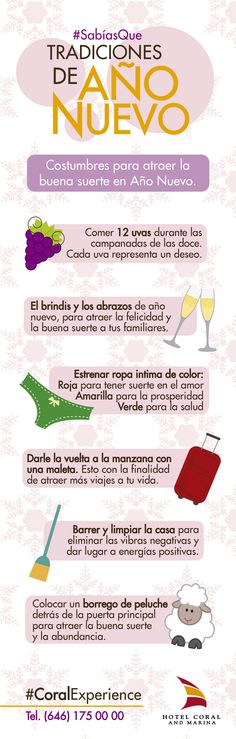 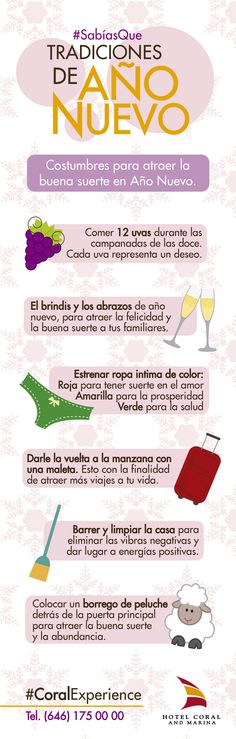 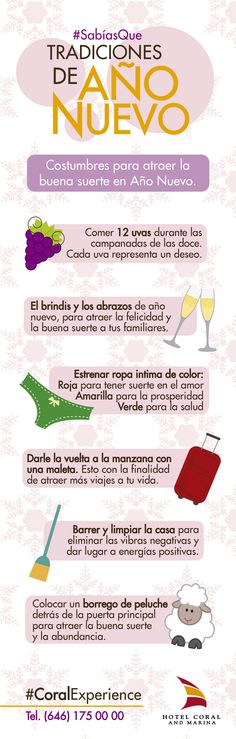 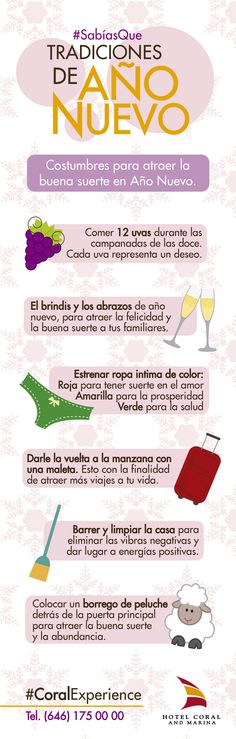 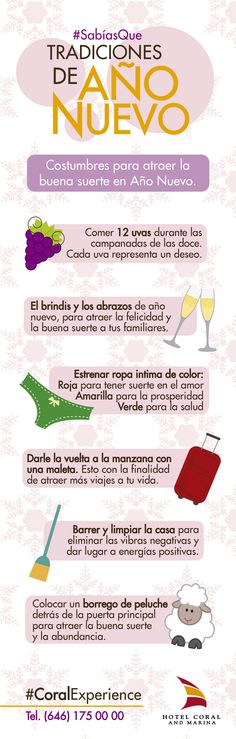 Propósito ≠ propuesta
Propósito 1
Propósito 2
Propósito 3
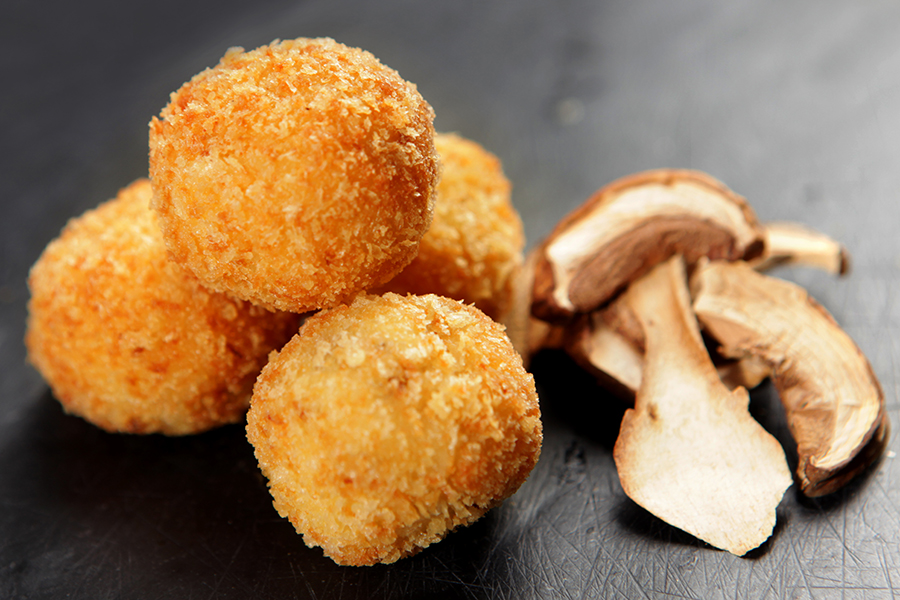 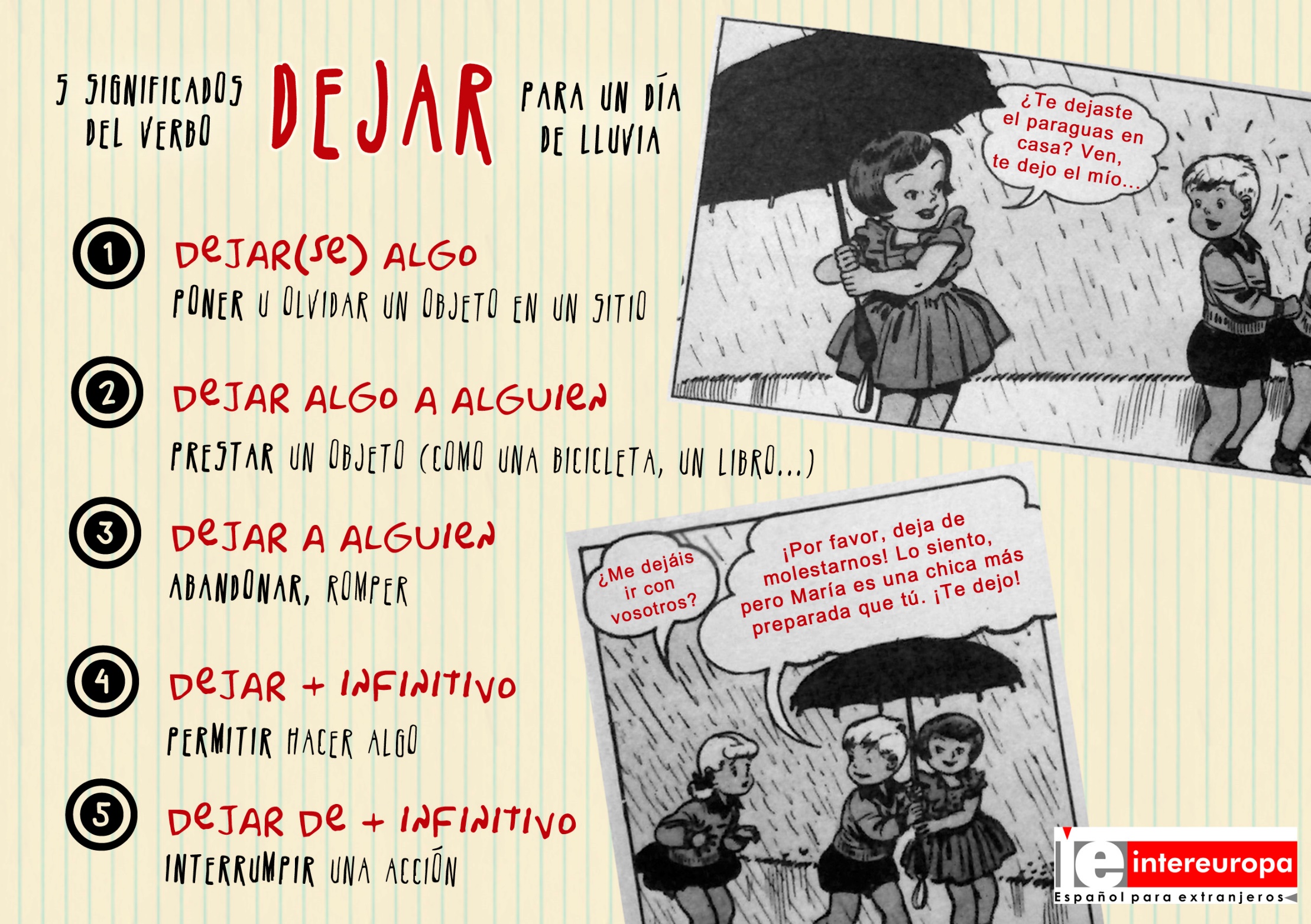 Propósito 4
Propósito 5
“Propósitos de año nuevo” de Leonel García
https://www.youtube.com/watch?v=rBqK2FYA0Mo
²